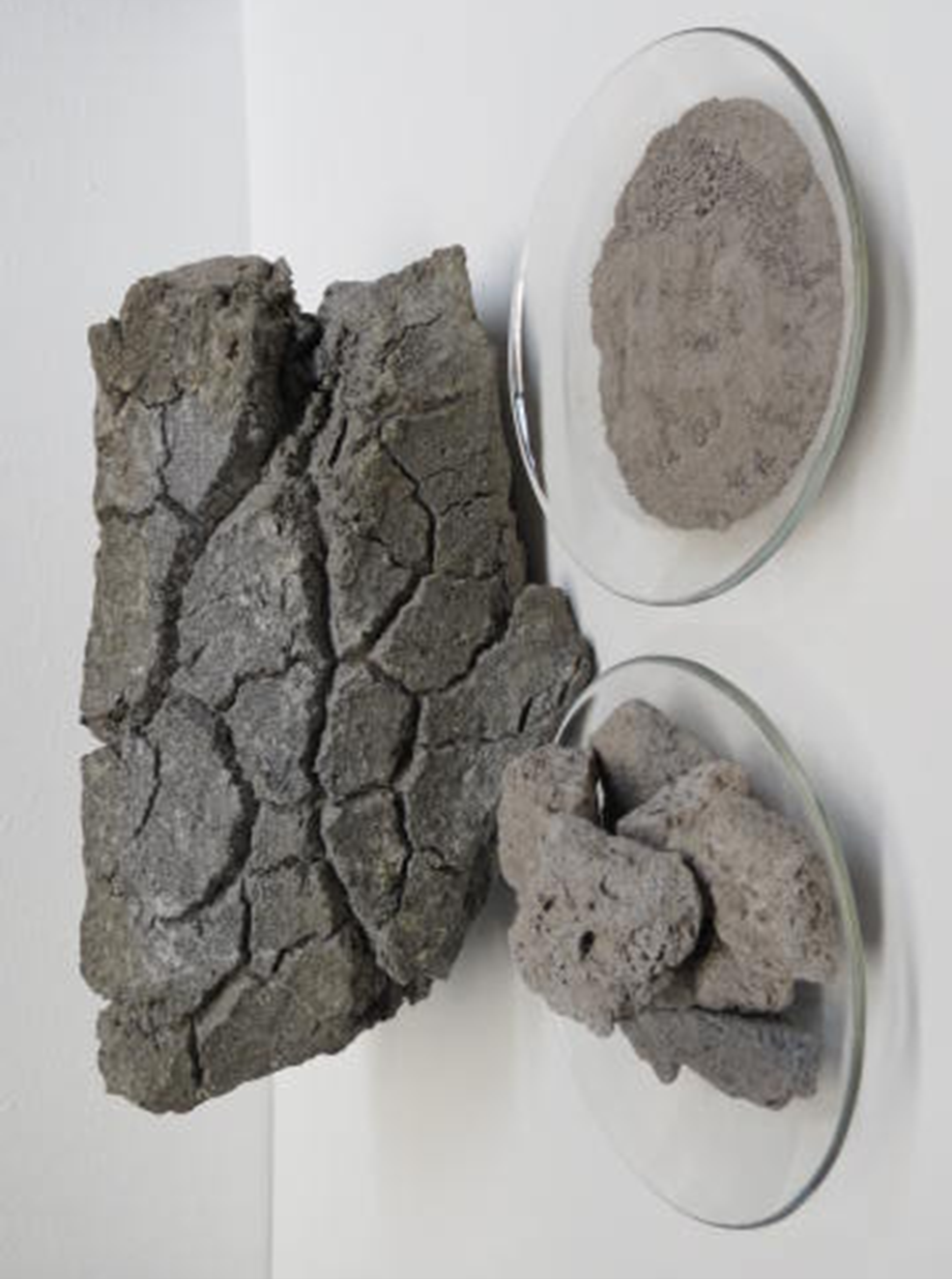 Volcanic Bomb
Pumice
Volcanic Ash
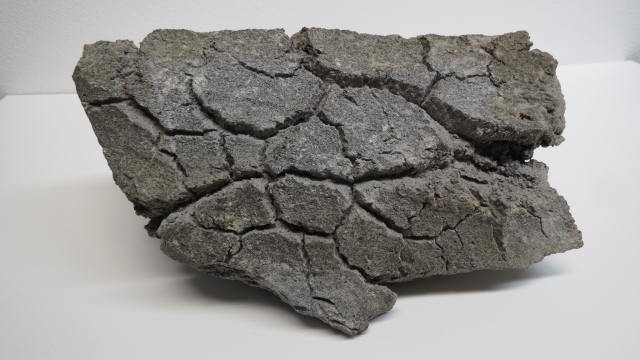 Volcanic Bomb
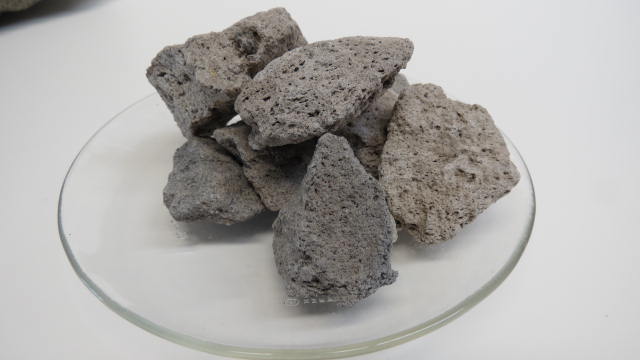 Pumice
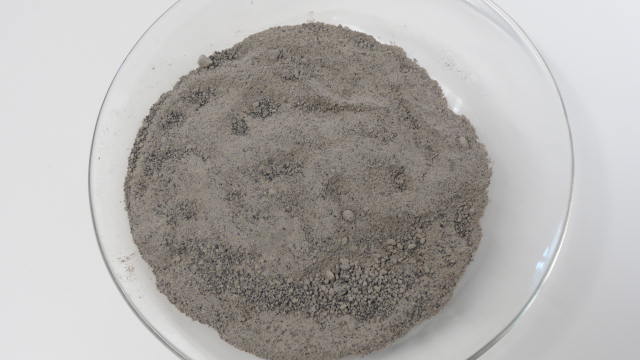 Volcanic Ash